সবাইকে শুভেচ্ছা
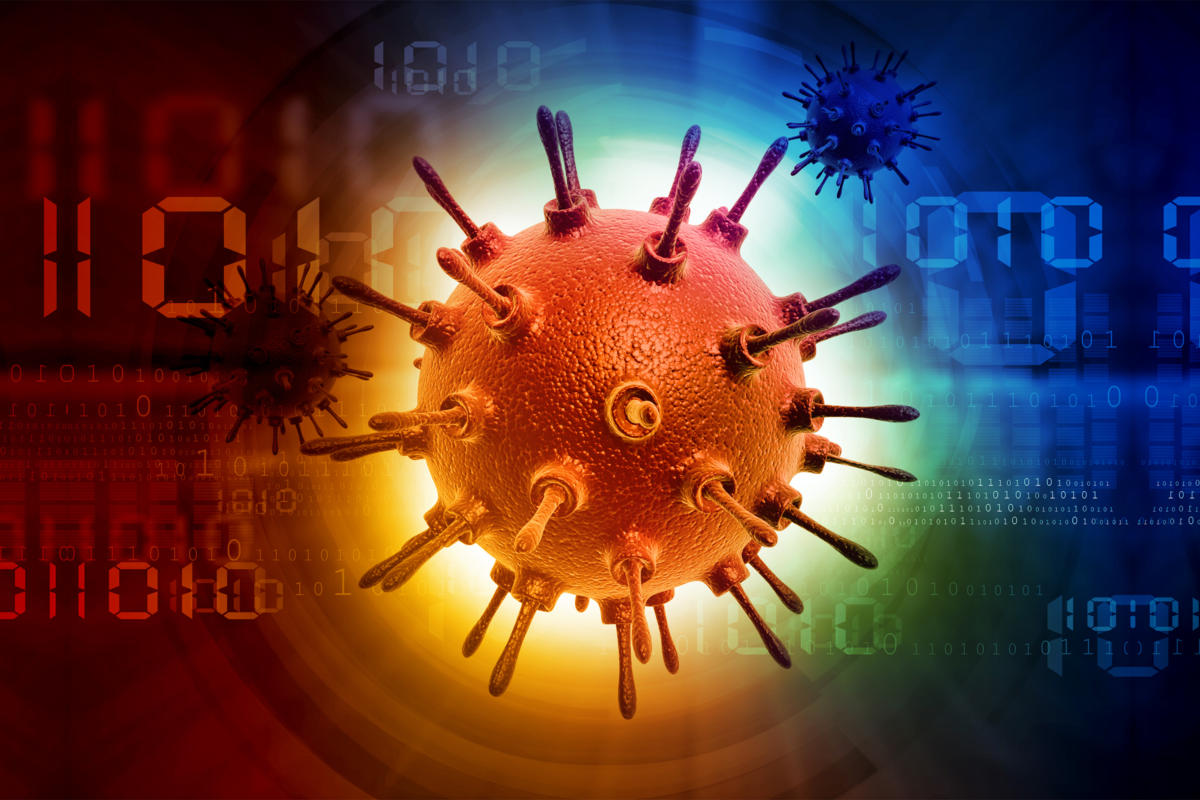 পরিচিতি
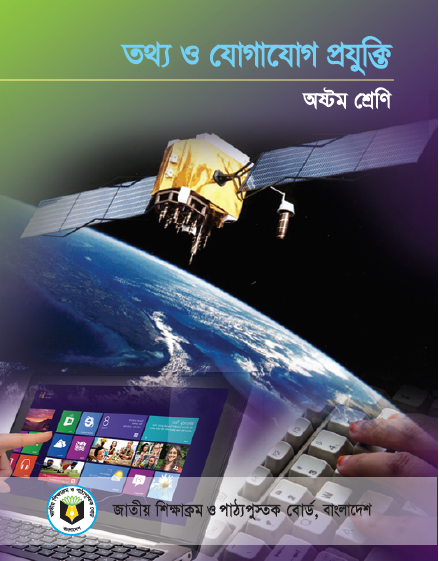 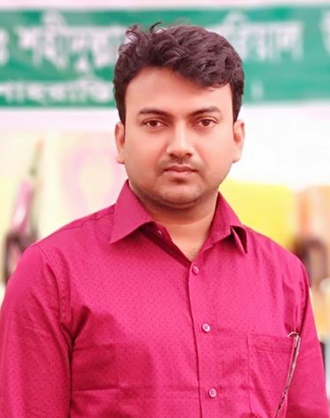 মোঃ মামুনুর রশীদ
সহকারী শিক্ষক
দেবকরা মারগুবা ডঃ শহীদুল্লাহ মেমোরিয়াল উচ্চ বিদ্যালয়
শাহরাস্তি, চাঁদপুর।
মোবাইল: 01726 126141
E-mail: mamundmdsmhs@gmail.com
তথ্য ও যোগাযোগ প্রযুক্তি
অষ্টম শ্রেণি
তৃতীয় অধ্যায় 
(তথ্য ও যোগাযোগ প্রযুক্তির নিরাপদ ও নৈতিক ব্যবহার) 
 সময়: ৫০ মিনিট
তারিখ: ৩১/০৫/২০২০
2
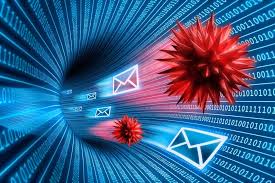 ছবিতে তোমরা কী দেখতে পাও?
আজকের পাঠ
ভাইরাসের প্রকারভেদ
ম্যালওয়্যার থেকে নিষ্কৃতি পাওয়ার উপায়
শিখনফল
এই পাঠ শেষে শিক্ষার্থীরা... 
ভাইরাসের প্রকারভেদ বিশ্লেষণ করতে পারবে;
ম্যালওয়্যার থেকে নিষ্কৃতি পাওয়ার উপায় বর্ণনা করতে পারবে।
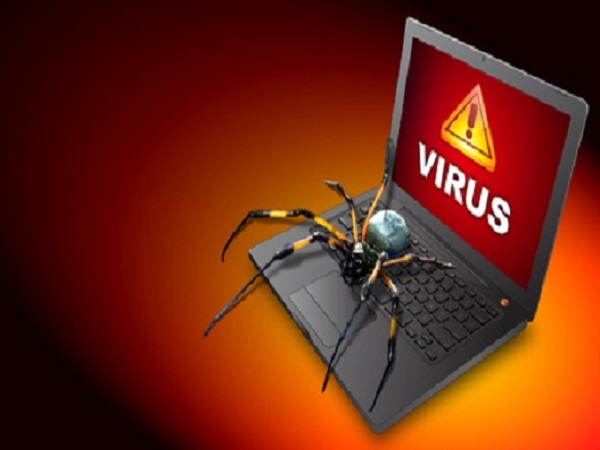 কম্পিউটার ভাইরাস কোন কার্যকরী ফাইলের সঙ্গে যুক্ত হয়।
যখন কার্যকরী ফাইলটি চালানো হয়, তখন ভাইরাসটি অন্য কার্যকরী ফাইলে স্বয়ংক্রিয়ভাবে সংক্রমিত হয়।
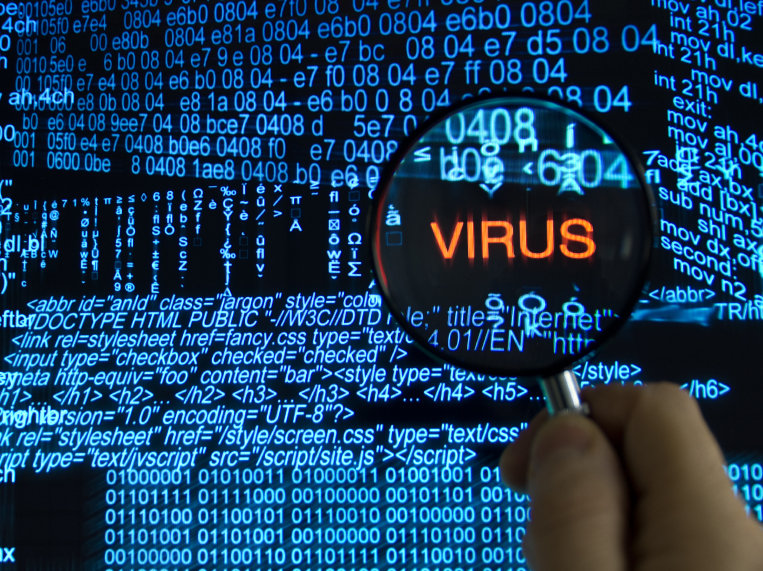 কম্পিউটার ভাইরাস ব্যবহারকারীর হস্তক্ষেপ ছাড়া ছড়িয়ে পড়তে পারে না।
যেমন, কোন পেনড্রাইভে কম্পিউটার ভাইরাসে আক্রান্ত কোন ফাইল থাকলেই তা ছড়িয়ে পড়তে পারে না। যদি কোন কম্পিউটারে সেই পেনড্রাইভ যুক্ত করে ব্যবহার করা হয় তাহলেই কেবল পেনড্রাইভের ভাইরাসটি সক্রিয় হয়ে উঠতে পারে।
পুনরুৎপাদনের জন্য যেকোনো প্রোগ্রামকে অবশ্যই তার কোড চালানো এবং মেমোরিতে লিখতে সক্ষম হতে হয়।
যে সকল প্রোগ্রাম ব্যবহারকারী নিয়মিত চালিয়ে থাকেন, সেগুলোর পিছনে ভাইরাসটি নিজের কোডটি ঢুকিয়ে দেয়!
ব্যবহারকারী যখন কার্যকরী ফাইলটি চালায়, তখন ভাইরাস প্রোগ্রামটি সক্রিয় হয়ে অন্য কার্যকরী ফাইলকে সংক্রমিত করে।
একক কাজ
সময়: ০৫ মিনিট
কম্পিউটার ভাইরাস বলতে কী বুঝ? ব্যাখ্যা কর।
[Speaker Notes: ূষিত করে]
ভাইরাসের প্রকারভেদ
নিবাসী ভাইরাস
অনিবাসী ভাইরাস
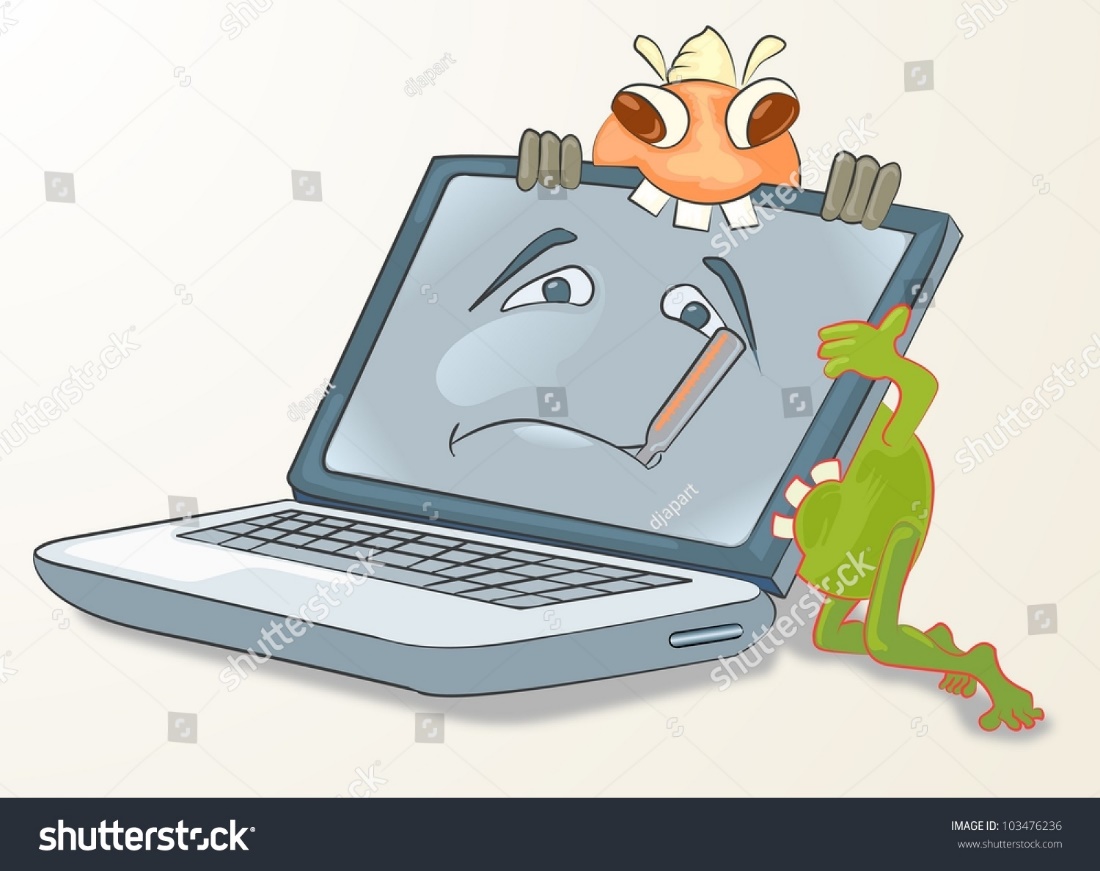 কম্পিউটার ওয়ার্ম নেটওয়ার্কে ছড়িয়ে পড়ে এবং নেটওয়ার্কের অন্যান্য কম্পিউটারকে সংক্রমিত করে।
কম্পিউটার ওয়ার্ম নিজে থেকেই নেটওয়ার্কে ছড়িয়ে পড়ে এবং নিজে থেকেই নেটওয়ার্কের কম্পিউটারকে আক্রান্ত করে।
জোড়ায় কাজ
সময়: ০৫ মিনিট
কম্পিউটার ভাইরাস এবং কম্পিউটার ওয়ার্মের মধ্যে পার্থক্য তৈরি কর।
[Speaker Notes: ূষিত করে]
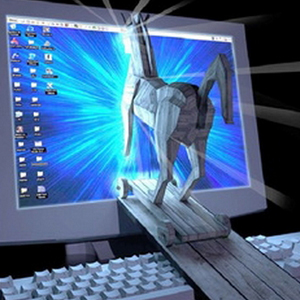 ছদ্মবেশী সফটওয়্যারটি হলো ট্রোজান হর্স। যখনই সফটওয়্যাটি চালু করা হয় তখনই ট্রোজানটি কার্যকরী হয়ে ব্যবহারকারীর ফাইল ধ্বংস করে বা নতুন নতুন ট্রোজান আমদানি করে।
সময়: ১০ মিনিট
দলগত কাজ
ক্ষতিকারক সফটওয়্যার কেন তৈরি করা উচিত নয়? দলে আলোচনা করে বর্ণনা কর।
[Speaker Notes: ূষিত করে]
মূল্যায়ন
কোন অপারেটিং সিস্টেমে ম্যালওয়্যারের সংখ্যা বেশি?
ম্যালওয়্যার কত প্রকার ও কী কী? 
কম্পিউটার ভাইরাস কিসের সাথে যুক্ত হয়?  
কম্পিউটার ওয়ার্ম কী? 
ওয়ার্ম কীভাবে ছড়ায়?
ট্রোজানের কার্যপদ্ধতি কেমন? 
ট্রোজান হর্স কম্পিউটারে কীরূপে অবস্থান করে?
বাড়ির কাজ
কম্পিউটার ভাইরাস, ওয়ার্ম ও ট্রোজান হর্সের মধ্যে মিল-অমিলের তালিকা তৈরি করো।
[Speaker Notes: ূষিত করে]
সবাইকে ধন্যবাদ ........
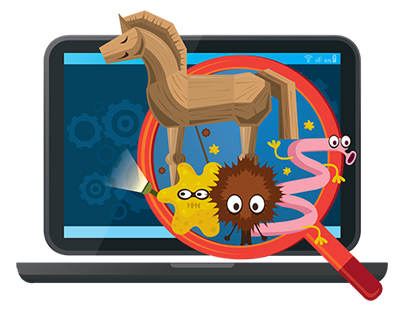